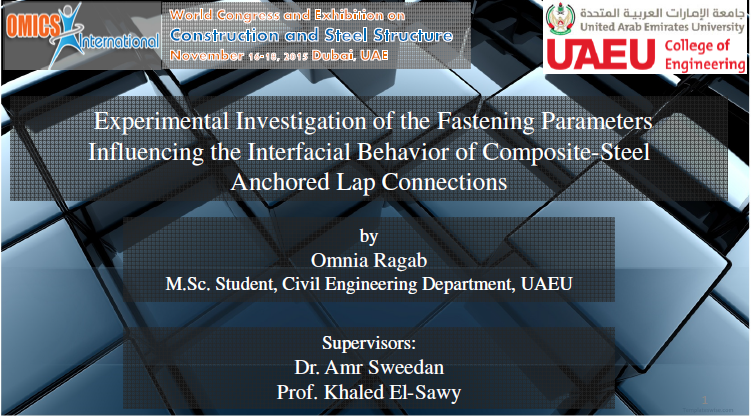 Outline
Introduction
Objectives 
Experimental Program 
Results and Discussion 
Conclusions
References
2
Steel Structure-2015,  November 18, 2015
INTRODUCTION
Fiber reinforced polymers (FRP) are extensively used in several engineering fields due to their superior properties.
In  Structural  Engineering  applications,
FRP  composites
have
been
used
for
retrofitting and strengthening of existing structures.
A  common  technique  of  strengthening  steel  structures  involves  bonding  FRP
composites to targeted steel elements.
Bonding  technique  is  always  associated  with  undesirable  brittle  failure  of  the
adhesive at the steel-FRP interface [1,2].
3
Steel Structure-2015,  November 18, 2015
INTRODUCTION
Recent studies were conducted at UAEU on anchored FRP-steel connections and beams [3,4].
Highlights of the outcomes of these studies:
Anchoring technique provides good alternative to overcome the unfavorable brittle failure of
bonded FRP composites.
The proposed anchoring technique revealed ductile behavior of the FRP-steel connections.
Yield and ultimate load capacities improved by 10%, and 30%, respectively.
Limitation of the studies:
  Very narrow range of fastening parameters was examined.
4
Steel Structure-2015,  November 18, 2015
OBJECTIVES
To  investigate  the  response  of  composite-steel  lap  connections  along associated interfacial behavior considering the following variables:
with
the
Magnitude of clamping torque
Value of hole diameter
5
Steel Structure-2015,  November 18, 2015
EXPERIMENTAL PROGRAM: Materials
  STEEL PLATES:
A242 Steel (Fy = 300 MPa and Fu = 460 MPa)
10 mm thick
100 mm width
200 mm long at loaded side, and 300 mm long at clamped side.
6
Steel Structure-2015,  November 18, 2015
EXPERIMENTAL PROGRAM: Materials
  Composite FRP Laminates:
  Supplied by STRONGWELL® manufacturer in rolls of length 30 m, width
101.6 mm and thickness 3.175 mm [5].
7
EXPERIMENTAL PROGRAM: Materials
STEEL BOLTS:
•  Material: Hexagonal galvanized zinc coated steel bolts (Hilti).
•  Bolt designation: M6x40
STEEL NUTS: 5 mm thick hexagon zinc coated nut (Hilti).
STEEL WASHERS: 2 mm thick flat washers, 8.4/28 mm inner/outer
diameters.
8
Steel Structure-2015,  November 18, 2015
EXPERIMENTAL PROGRAM:
Specimens’ Details:
Connection
Design
Rolled Edge = 20 mm
Sheared Edge = 50 mm
Number of washers-per-bolt = 2
9
Steel Structure-2015,  November 18, 2015
EXPERIMENTAL PROGRAM: Test Configurations
“Clamping Torque”
Four different configurations are used to examine the effect of clamping torque on the behavior of FRP-steel lap connections.
Designation
Torque (N.m)
Torque/Snug-tight
T1
T2
T3
T4
11.0
1.0
13.2
1.2
16.5
1.5
20.0
1.8
Sensitivity of the breaking-type torque wrench: 0.1 N.m.
Typical hole-diameter: 8 mm
Number of replicates: 3
10
Steel Structure-2015,  November 18, 2015
EXPERIMENTAL PROGRAM: Test Configurations
“Hole Diameter”
Three different values of hole-diameter are used to investigate the effect of clearance on
the behavior of FRP-steel lap connections.
Designation  Hole Diameter (mm)   Clearance (mm)
D6
D8
D10
6.0                             0.0
8.0                             2.0
10.0                            4.0
Applied clamping torque: 11 N.m.
Number of replicates: 3
11
Steel Structure-2015,  November 18, 2015
Setup
ment of
12
EXPERIMENTAL
PROGRAM:
Test
MTS Universal Testing Machine:
    Machine capacity : 100kN
    Cross-head speed: 1mm/min
Strain Gauges:
3 mm longitudinal strain gauges.
LVDTs:
100 mm LVDTs are used to measure the longitudinal displace
the specimen during loading.
Steel Structure-2015,  November 18, 2015
Typical
behavior
of
connections
under
T1
13
Typical
behavior
of
“D6”
connections
14
RESULTS AND
DISCUSSION:
Clamping Torque
Failure modes.
Relative slippage. Peak loads.
Steel Structure-2015,  November 18, 2015
15
RESULTS
AND
DISCUSSION:
Hole Diameter
Failure modes.
Peak loads.
Steel Structure-2015,  November 18, 2015
16
CONCLUSION
An experimental study is conducted to examine the behavior of composite FRP- steel anchored connections subjected to axial tensile loading with variable values of clamping torque, and bolt hole.
Experimental findings highlight the insignificant effect of torque on both failure mechanisms, and peak loads of this special type of connections.
Bolt  hole  was  proven  to  affect  the  failure  modes  of  the  connection  without
influencing its load carrying capacity.
The study recommends to snug-tight the bolts after placing them in standard hole-
diameter for optimum behavior of similar composite connections.
17
Steel Structure-2015,  November 18, 2015
REFERENCES
1.
Xia,
S.
H.,
and
Teng,
J.
G.
"Behaviour   of   FRP-to-steel
bonded
joints."Proceedings of the international symposium on bond behaviour of FRP
in structures (BBFS 2005). 2005, pp. 411-418.
Fawzia, S., Zhao, X. L., Al-Mahaidi, R., and Rizkalla, S. "Preliminary bond- slip model for CFRP sheets bonded to steel plates." Proceedings of the Third International  Conference  on  FRP  Composites  in  Civil  Engineering  (CICE
2006), pp. 737-740.
Sweedan, A.M.I, El-Sawy, K.M., and Alhadid, M. "Interfacial behavior of mechanically anchored FRP laminates for strengthening steel beams." Journal of Constructional Steel Research, 80 (2013): 332-345.
2.
3.
18
Steel Structure-2015,  November 18, 2015
REFERENCES
4.
Sweedan, A.M.I., Rojob, H.N., and El-Sawy, K.M. and (2014) "Mechanically-
Fastened  Hybrid  Composites  for  Flexural  Strengthening
Journal of Thin Walled Structures, Vol. 85, pp. 250-261.
of  Steel  Beams",
5.
Strongwell
Manufacturing   Plants
(2008)
“SAFSTRIP:
Fiber
reinforced
strengthening strip”, Product Datasheet.
19
Steel Structure-2015,  November 18, 2015
20